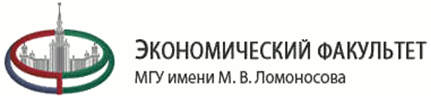 Научный семинар по исследованиям цифровой экономики
2.12.2020 «Наблюдаемые результаты цифровизации     экономики: успехи, ошибки, проблемы»
Рыночная экспансия цифровых платформ E-Commerce: масштабы, проблемы, перспективы
Д.э.н., проф. В.В. Герасименко,
Зав. кафедрой маркетинга
Экономический факультет
МГУ имени М.В. Ломоносова
Рыночные эффекты цифровизации: логикавнедрения технологий
Независимо от пандемических шоков, формируется тренд и новая масштабная рыночная реальность
Объем и рост рынка eCommerce к началу 2020 года, млрд руб
https://e-pepper.ru/news/internet-torgovlya-v-rossii-2019-analitika-data-insight.html
Объем eCommerce на душу населения к началу 2020 года, долл. – Россия встраивается в общий тренд
https://e-pepper.ru/news/internet-torgovlya-v-rossii-2019-analitika-data-insight.html
2020 – взрывной рост в условиях 
пандемических ограничений

В сентябре российский рынок eCommerce превысил те рекордные показатели, которые были достигнуты в мае на пике режима "самоизоляции".
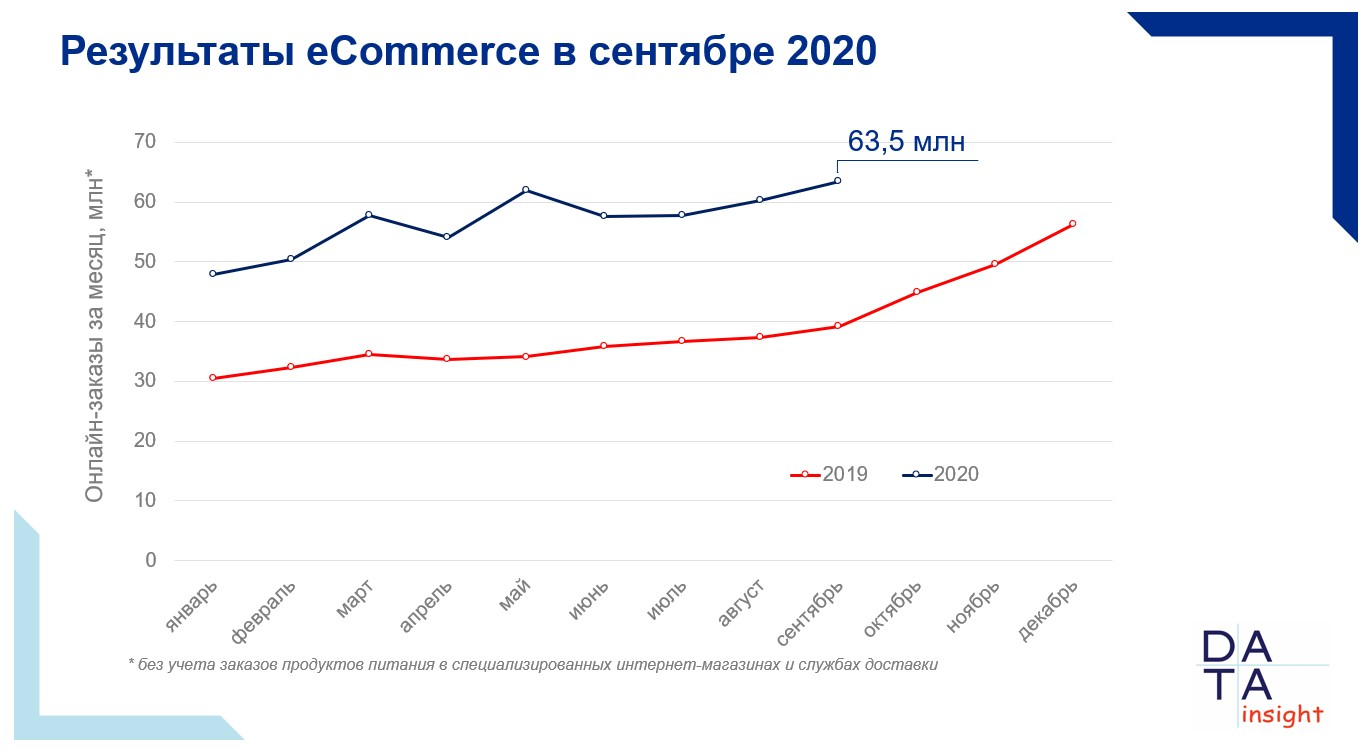 2020 запустил процессы адаптации рынка и новые тенденции развития
Именно торговля в онлайн-формате позволила многим компаниям остаться на плаву. -Компании, которые сделали основной упор на интернет-маркетинг и интернет-магазины, не просто выжили: пандемия помогла им выйти на более высокий уровень развития.
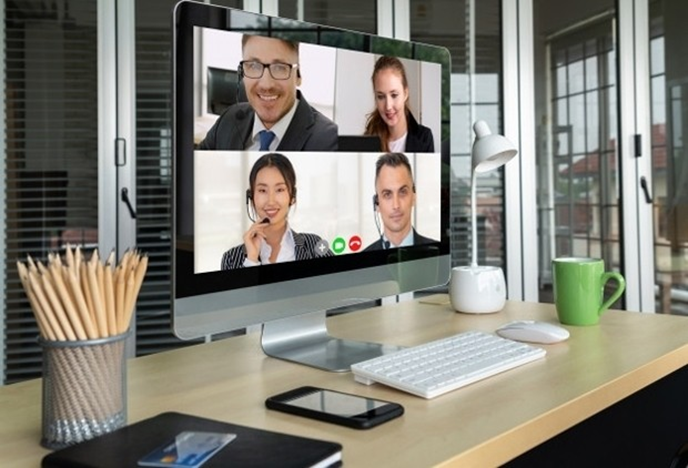 Пандемия внесла коррективы в модели потребления контента. 
Большинство людей ограничили активность офлайн, компенсировав ее онлайн-серфингом.
Меняются модели потребительского выбора в сети. Новые потребители и старые стереотипы экспертов. Мы перестали их понимать? Пример - эволюция потребительского выбора сегмента роскоши для поколений Х и Y
90%
ЭКСПЕРТОВ ПОЛАГАЮТ,
ЧТО КАЧЕСТВО
НЕ ЯВЛЯЕТСЯ ГЛАВНЫМ
ОПРЕДЕЛЯЮЩИМ
ФАКТОРОМ ПОКУПКИ
ДЛЯ МИЛЛЕНИАЛОВ
>90%
ПОКУПАТЕЛЕЙ
ПРЕДМЕТОВ РОСКОШИ
СРЕДИ ПРЕДСТАВИТЕЛЕЙ
ОБОИХ ПОКОЛЕНИЙ
РАССМАТРИВАЮТ
КАЧЕСТВО ПРОДУКЦИИ
КАК ОПРЕДЕЛЯЮЩИЙ
ФАКТОР ПОКУПКИ
Mathematics-of-the-luxury-market-in-Russia.ashx www.mckinsey.com
Новые цифровые технологии создают механизмыпотребительского выбора,меняют законы рынка
Таргетинг и персонализация рыночного предложения
Ценовой парсинг, динамическое  ценообразование
Персонализация по следам в интернете (по поисковым запросам, по коммуникации в сетях), по типам используемых операционных систем Android или IOS и т.д.
Персонализация через двусторонние коммуникации с клиентом, используя  мобильные приложения, социальные сети, корпоративные сайты (Customer Experience Management)
Индивидуальные изменяющиеся персональные ценовые предложения
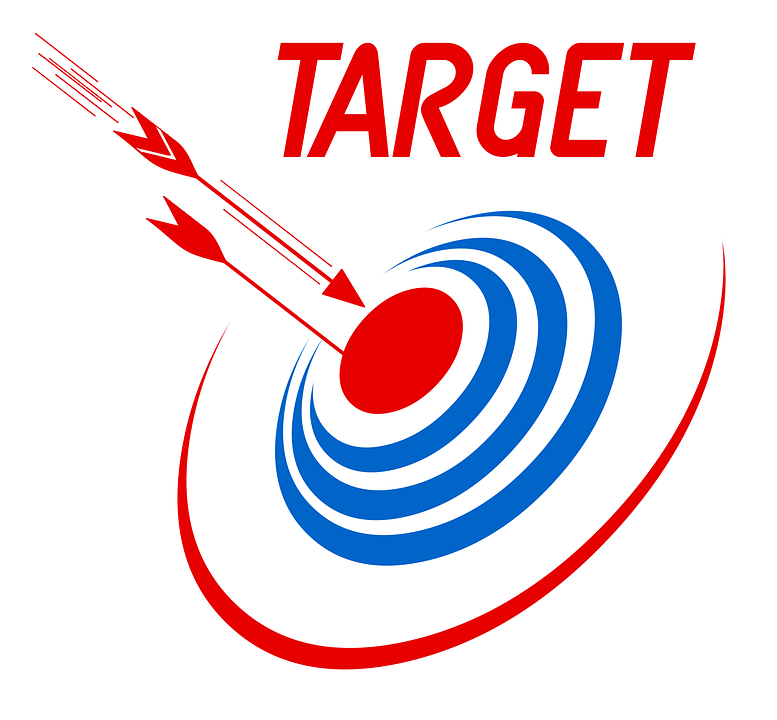 Новые цифровые возможности для атаки в интернет брендинге через плейсмент – Tencent приобрела технологию Mirriad — она позволяет встраивать рекламу в контекст фильмов и сериалов
Технологии уже переходят в офлайн Функция любого ИИ — распознаваниеТеперь за счет нейросетей глубокого обучения точность составляет 99,9%, даже если лицо закрыто одеждой, маской или волосами.
Это означает возможность  перенести в офлайн почти все онлайн-маркетинговые технологии персонализации и таргетинга. Узнавать клиентов в лицо, а также кто откуда пришел, куда потом отправился. Вести учет частоты посещений, фиксировать кто на какие витрины и полки как долго смотрел, что примерял, что поставил на место  и т.д.
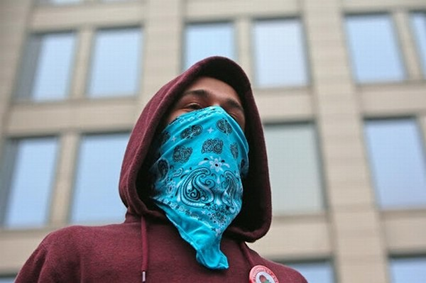 В новой реальности происходят изменения в структуре рынков
Среди цифровых технологических платформ активно вырываются вперед маркетплейсы
Есть технологические основания для такой динамики, поскольку маркетплейс представляет собой оптимизированную онлайн-платформу по рыночному предложению продуктов и услуг. 
Тенденция, которая стала особенно заметна в условиях пандемии COVID-19, состоит в том, что, набирая популярность, маркетплейсы вытесняют небольшие брендовые интернет-магазины и централизуют вокруг себя торговлю в интернете. 
Внедрение новых технологий позволяет менять механизм взаимодействия спроса и предложения
Концентрация рынков Маркетплейсы уже играют определяющую роль в мировой электронной торговле.
Согласно Forrester, уже в 2016 г. маркетплейсы контролировали половину глобальной интернет- торговли. Их прогноз на 2022 г. – 66%
При этом Китай – это половина глобальной интернет- торговли
Структуру рынка электронной коммерции в России тоже определяют крупнейшие  цифровые платформы - маркетплейсы
Основные российские маркетплейсы 2020. Показатели визитов на сайты платформ и распределение трафика по типу устройств
Распределение по устройствам не уступает мировым тенденциям – смартфоны медленно, но уверенно вытесняют десктоп.
Рост концентрации рынка продолжается
Объем выручки и количество заказов интернет-магазинов из рейтинга TOP100 ежегодно увеличиваются, в то время как средний чек падает.
Порог вхождения в рейтинг TOP-100 увеличивается с каждым годом: в 2019 году он увеличился на 29%.
TOP100 интернет-магазинов занимают существенную долю по объему выручки и количеству заказов от всего рынка eCommerce.
Wildberries.ru четыре года подряд занимает первое место в рейтинге, Citilink.ru занимает второе место три года подряд.
Лидером роста по объему продаж и количеству заказов в 2019 году был маркетплейс  Beru.ru (+849% и +858% соответственно),  вызвал конфликт интересов и был уничтожен его создателями.
(по статистике Data Insight   https://www.top100.datainsight.ru/
Новые войны и конфликты интересов цифровых платформКоличество магазинов, представленных на «Яндекс. Маркете» (пример по выбранной группе товаров) неуклонно сокращалось в период существования Беру.ру
История запросов по ключевым словам на «Беру.ру» и «Яндекс.Маркет» подтверждала конфликт интересов
Итог противостояния - 1 октября 2020 года  компания «Яндекс» объявила о слиянии  двух площадок  «Яндекс.Маркет» и «Беру,ру»
К каким последствиям для рынка eCommerce приведет болезненное расставание двух гигантов ,бизнеса?
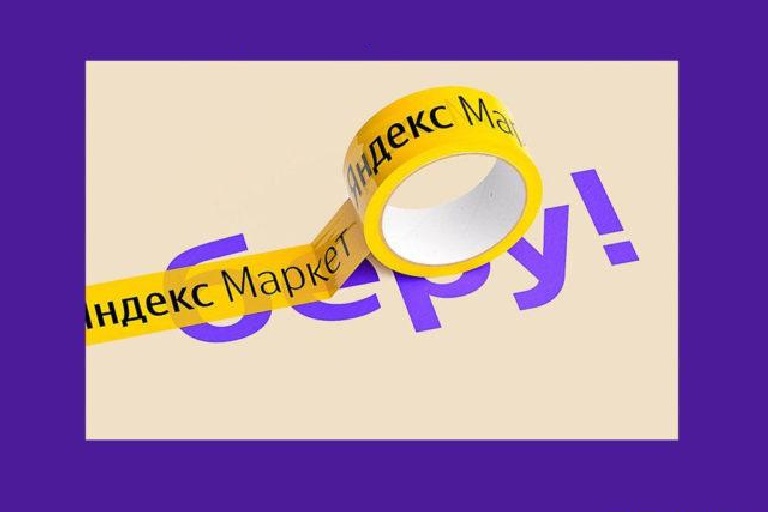 Сейчас цифровые экосистемы «Сбера» и «Яндекса» представляют собой отдельные мульти-приложения.
Развитие мульти-приложени1 в будущем усилит  рост  концентрации цифровых платформ .
В перспективе это может привести к появлению «супер-приложения», на базе которого будут миллионы разных сервисов, что полностью изменит рынок.
Бизнес-модели платформ - эволюция
Маркетплейсы
Собственная платформа eCommerce
Cost Per Action (CPA) («цена за действие») — модель оплаты интернет-рекламы, при которой оплачиваются только определённые действия пользователей на сайте рекламодателя
Продавая товары  на своих электронных торговых площадках, компании смогут полноценно развивать свой бренд и получать лояльных клиентов. Но достигают меньший охват целевой аудитории
Идея интеграции как стимул консолидации платформ Интеграция онлайн магазина с маркетплейсом дает возможность не только рекламировать, но и  продавать товары на самых популярных маркетплейсах.
Первые попытки антимонопольного регулирования
Господствует мнение, что в конечном счете от маркетплейсов выигрывают потребители, а значит «никакое антимонопольное законодательство им не страшно». https://quokka.media/zapiski-marketologa/marketpleisy-i-d2c-budushchee-ehlektronnoi-torgovli/

НО:
«Уничтожение конкурентов и цензура» - 
вот обвинения в ходе слушания в Конгрессе США по антимонопольным делам с главами Facebook, Apple, Google и Amazon в июле 2020 года. 
Компании обвинили в недобросовестной конкуренции — по версии следствия, они злоупотребляют своим влиянием и властью, чтобы пресекать появление потенциальных конкурентов на рынке. 
(https://dtf.ru/life/180218-unichtozhenie-konkurentov-i-cenzura-itogi-slushaniya-po-antimonopolnym-delam-s-glavami-facebook-apple-google-i-amazon)

                        В ходе расследования выдвигались 
                               конкретные претензии компаниям
Обвинение: четыре компании используют свои ресурсы и влияние, чтобы «купить, скопировать или уничтожить» потенциальных конкурентов
Facebook вместо конкурентной борьбы приобретал стартапы (Instagram, WhatsApp) до того, как они успевали набрать силу —интегрировать их в собственную систему.
Apple и Google, контролируют магазины на собственных платформах, фильтруют новые приложения и тем самым ограничивают конкуренцию. В частности, Google  продвигает собственные продукты и сервисы в результатах поиска, а Apple — удаляет «неудобные» приложения и насаждает высокую комиссию — от 15 до 30%. 
Amazon использует данные компаний- стартаперов, чтобы запускать собственные товары-аналоги под своим брендом.

По заявлению Конгресса США, влияние четырёх компаний на экономику и социальную сферу стало настолько велико, что «любое их действие может оказать глубокое и продолжительное влияние на сотни миллионов людей».
Некоторые ближайшие перспективыразвития технологий и рынков
О дальнейших перспективах (вместо выводов)Возможности технологической трансформации бизнеса уже впечатляют, еще не поняты, но очевидно, что они готовят нам много открытий в экономике и не только...